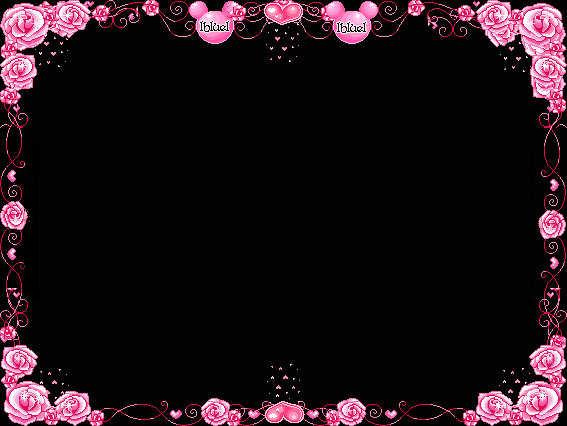 فكر يا بطل ما هو موضوع الدرس ؟؟
هل عرفتم الاجابة ؟